VEKTOROVÁ ALGEBRA
Adam Vavro | IV.B
Vektor
je posunutie
má smer, orientáciu a veľkosť
jeho umiestnením je tzv. orientovaná úsečka
v 1D, 2D, 3D je nekonečne veľa umiestnení vektora
Orientovaná úsečka
úsečka AB je množina všetkých bodov, ktoré ležia na priamke medzi dvomi bodmi A a B, vrátane nich
orientovaná úsečka AB je úsečka AB, ktorej krajné body A a B majú určené poradie.  Bod A nazývame počiatočný bod (začiatočný bod, začiatok), bod B nazývame koncový bod (koniec). Orientovanú úsečku môžeme zapísať i pomocou usporiadanej dvojice [A, B]
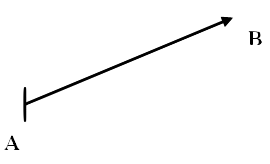 Karteziánska sústava [x;y]
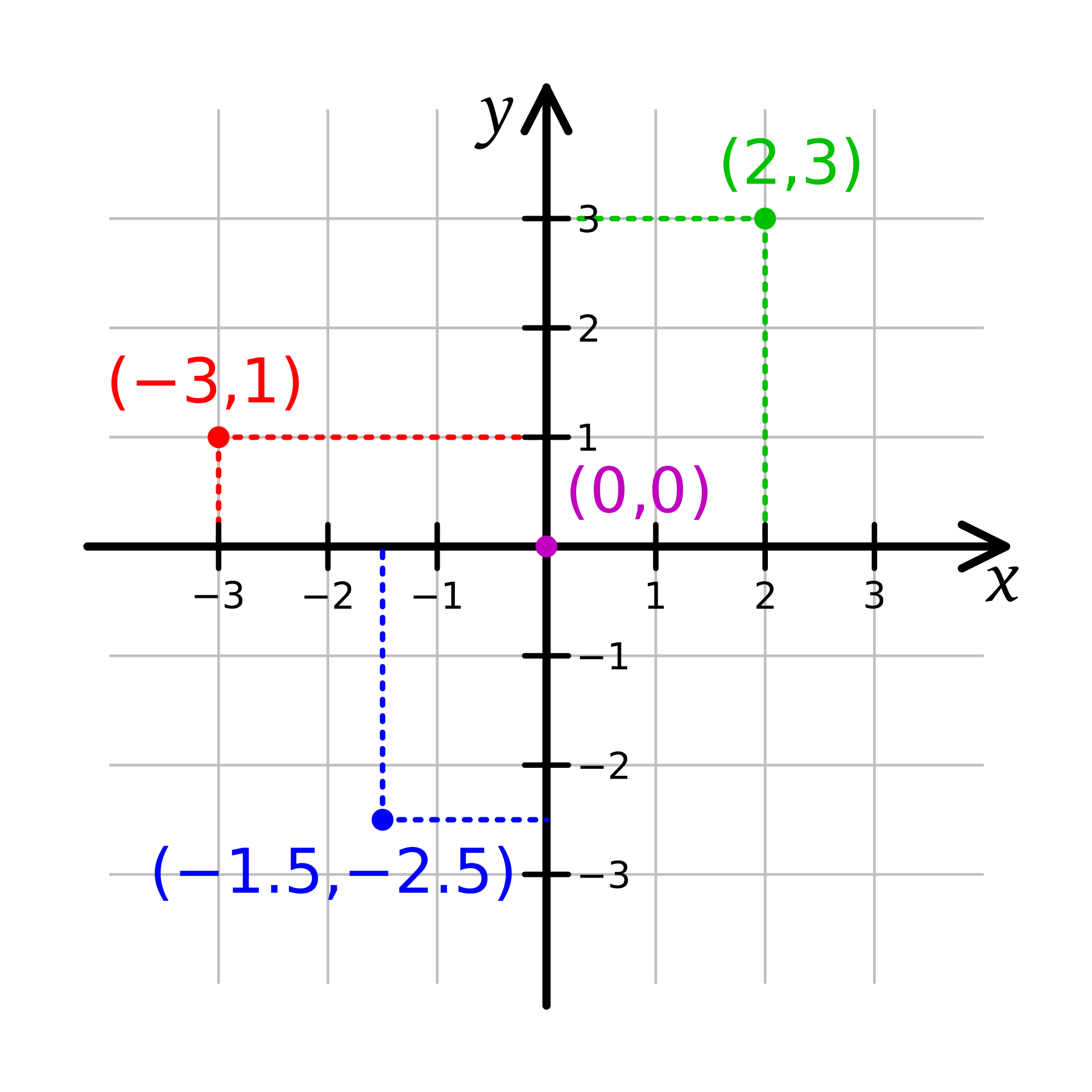 vektory znázorňujeme v karteziánskej sústave
Vektor všeobecne
Opačný vektor
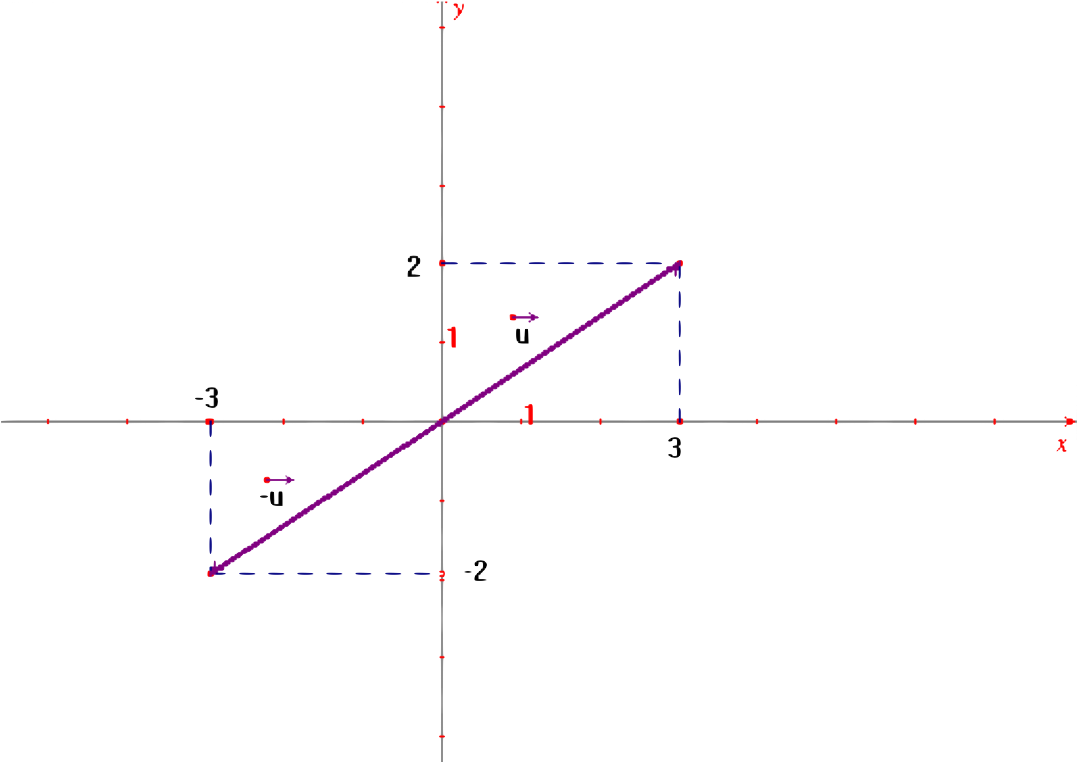 Nulový vektor
Operácie s vektormi
Operácie s vektormi – násobenie vektora
Závislosť vektorov
LZ – lineárne závislé vektory -> sú vektory, kde jeden je reálnym násobkom druhého, nemenia svoj smer ani v 2D, ani v 3D
LN – lineárne nezávislé -> nie sú na seba závislé
Veľkosť vektorov
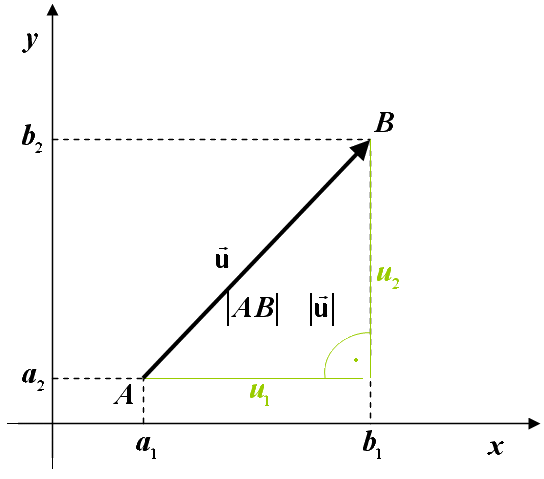 Skalárny súčin vektorov
Vektorový súčin
operácia v 3D
výsledkom tejto operácie je vektor ( na rozdiel od skalárneho súčinu, ktorého výsledkom je pri súčine dvoch vektorov skalár)
výsledný vektor je kolmý na obidva pôvodné vektory
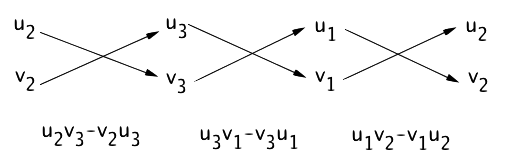 Uhol 2 vektorov
Koniec
Ďakujem za pozornosť